Технологический прием  «Универсальный тренажер»
Найди лягушат
Тренажер  по русскому  языку 
4 класс
Автор : Кулакова Наталья Ивановна,
учитель начальных классов
 СШ № 26 г. Гродно
2013 год
Подсказка-напоминалка
Дорогой друг!
Помоги маленьким эльфам  собрать разбежавшихся лягушат.
 Для этого определи   правильно падеж имени прилагательного.
Желаю удачи!
Определи падеж имени прилагательного в словосочетании
Ранним утром
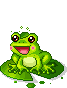 Р. п.
Д. п.
Подумай!
Молодец!
П. п.
Т. п.
Определи падеж имени прилагательного в словосочетании
В свежем воздухе
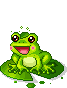 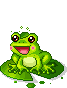 Д. п.
В. п.
Подумай!
Молодец!
П. п.
Т. п.
Определи падеж имени прилагательного в словосочетании
До позднего вечера
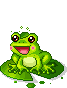 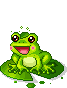 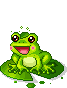 В. п.
Р. п.
Подумай!
Молодец!
И. п.
Д. п.
Определи падеж имени прилагательного в словосочетании
Мерзлую ёлку
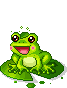 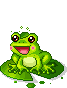 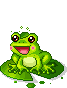 В. п.
И. п.
Подумай!
Молодец!
Д. п.
П. п.
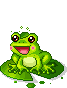 Определи падеж имени прилагательного в словосочетании
К дремучему лесу
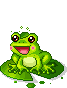 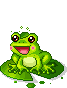 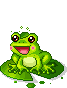 В. п.
Т. п.
Подумай!
Молодец!
Д. п.
П. п.
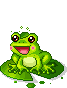 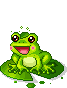 Определи падеж имени прилагательного в словосочетании
В соседнюю деревню
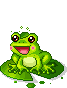 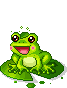 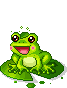 И. п.
П. п.
Подумай!
Молодец!
Д. п.
В. п.
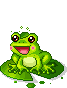 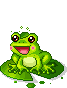 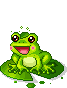 Определи падеж имени прилагательного в словосочетании
В тенистой аллее
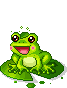 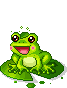 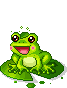 Т. п.
П. п.
Подумай!
Молодец!
Д. п.
Р. п.
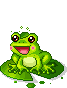 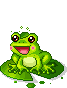 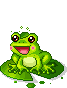 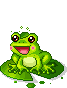 Определи падеж имени прилагательного в словосочетании
Свежий  ветер
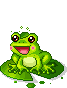 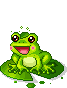 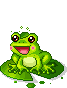 В. п.
Д. п.
Подумай!
Молодец!
И. п.
Р. п.
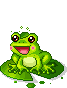 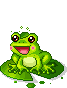 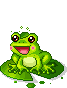 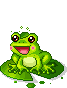 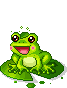 Определи падеж имени прилагательного в словосочетании
От утреннего тумана
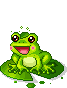 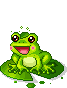 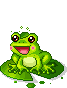 П. п.
Т. п.
Подумай!
Молодец!
В. п.
Р. п.
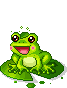 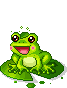 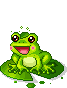 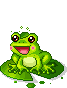 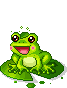 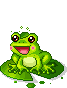 Определи падеж имени прилагательного в словосочетании
На горной вершине
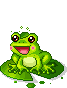 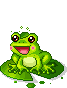 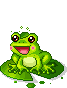 П. п.
Т. п.
Подумай!
Молодец!
В. п.
Р. п.
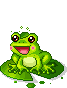 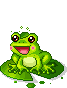 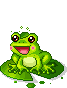 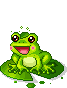 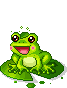 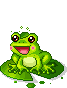 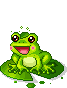 Определи падеж имени прилагательного в словосочетании
Пушистым ковром
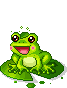 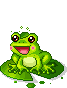 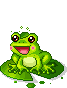 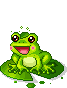 Д. п.
П. п.
Подумай!
Молодец!
Т. п.
Р. п.
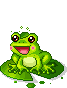 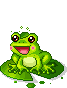 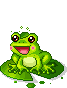 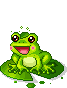 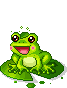 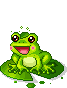 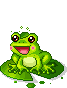 Подсказка- напоминалка
Источники:
http://vehe.ru/images/1zelenaya88-big.png  рамка
http://img1.liveinternet.ru/images/attach/c/1//61/459/61459566_1278953476_Lyagushka.gif   лягушонок